Кросворд  «Україна-моя Батькіщина»
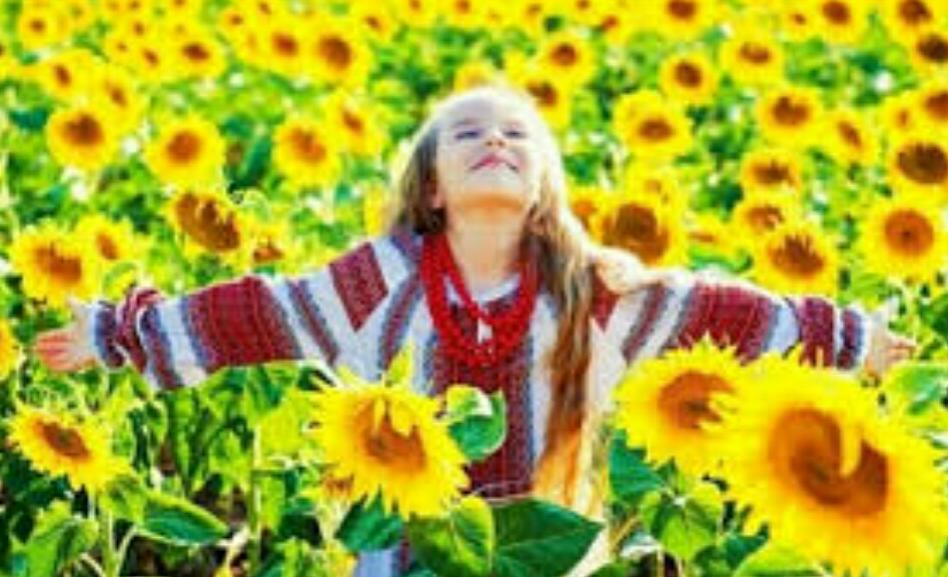 Підготувала: Світлана Гаєва
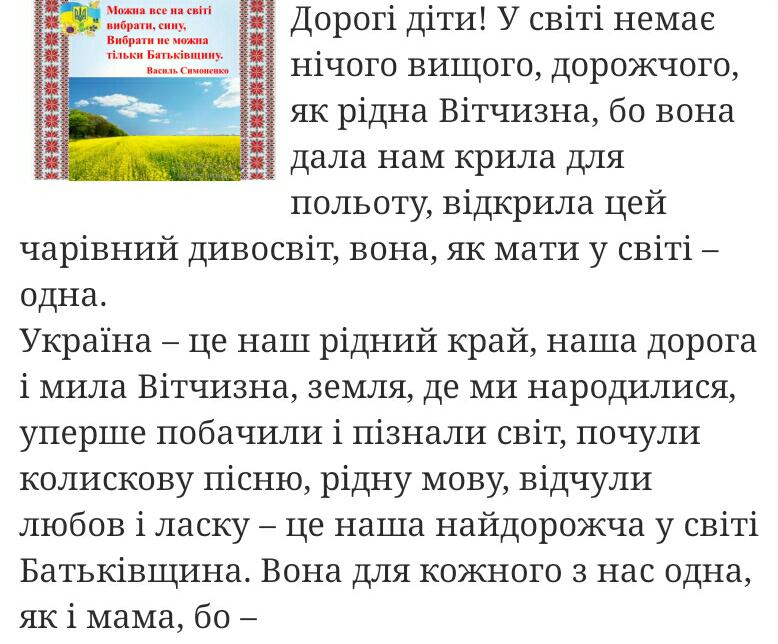 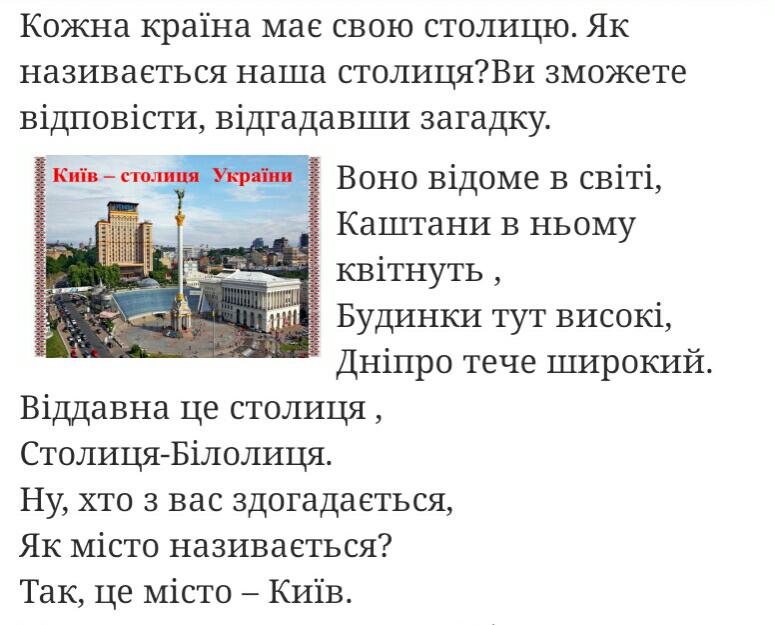 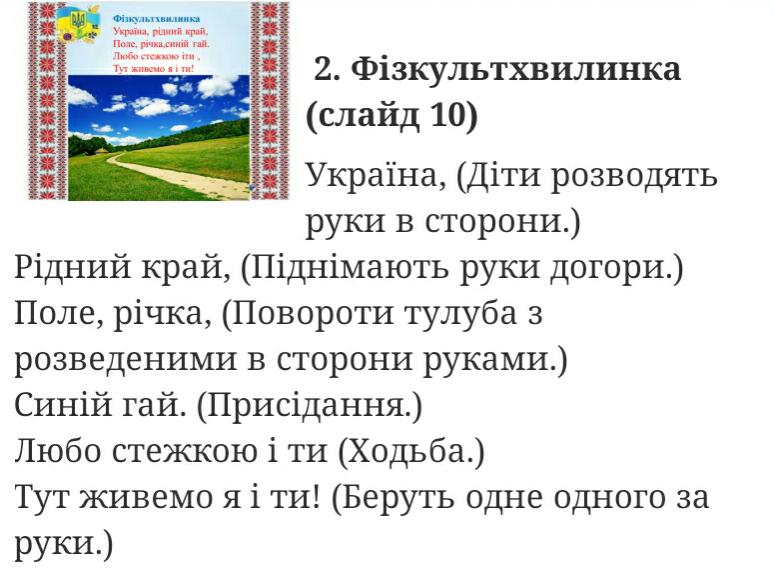 Вправа
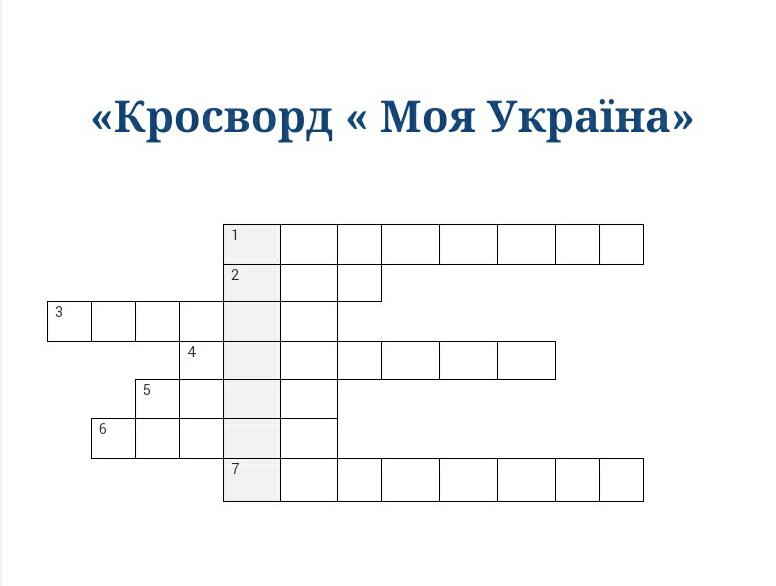 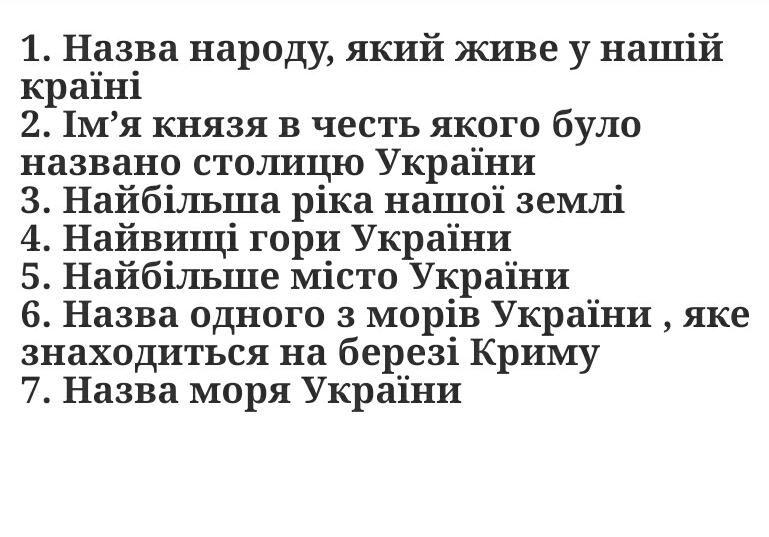 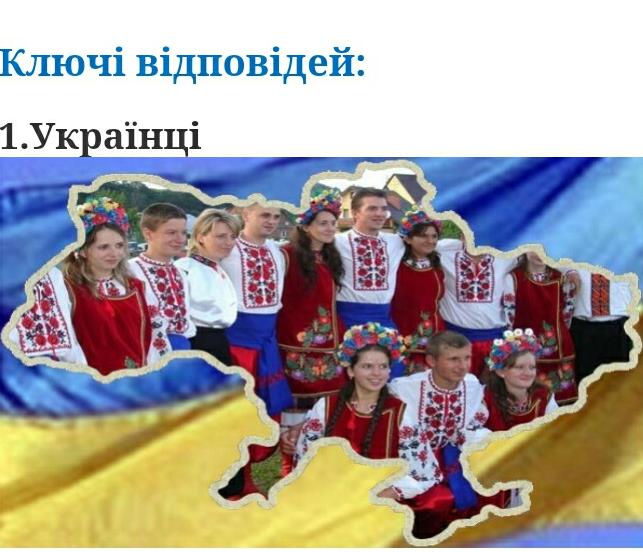 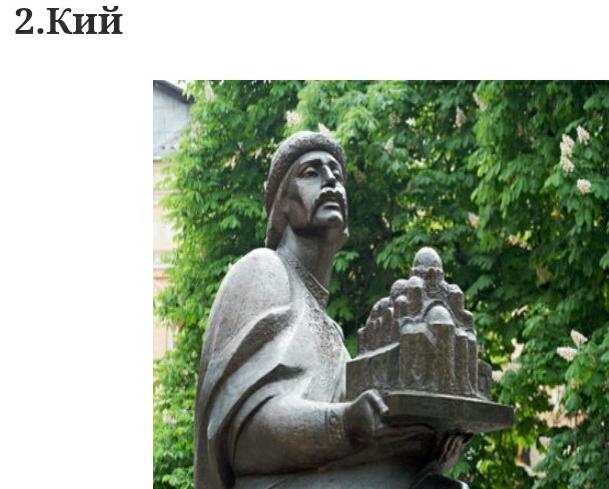 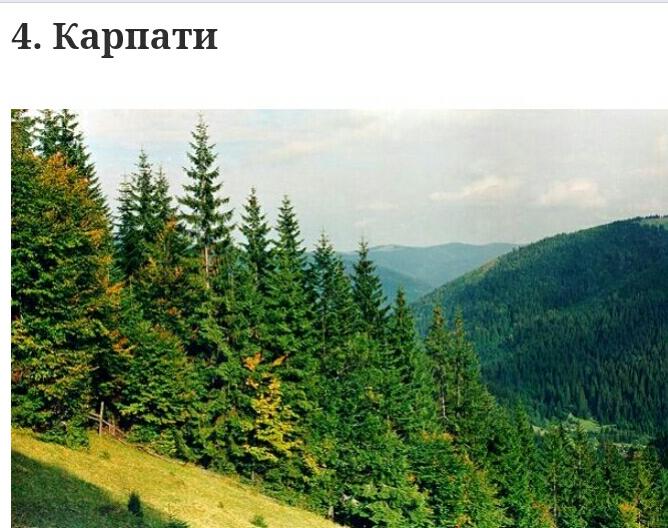 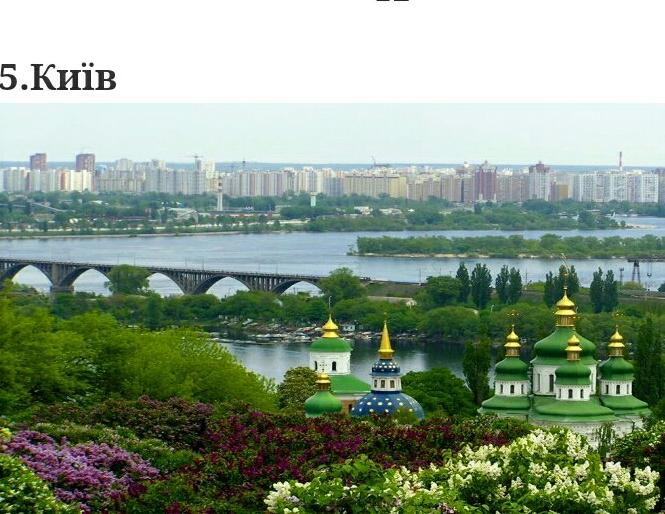 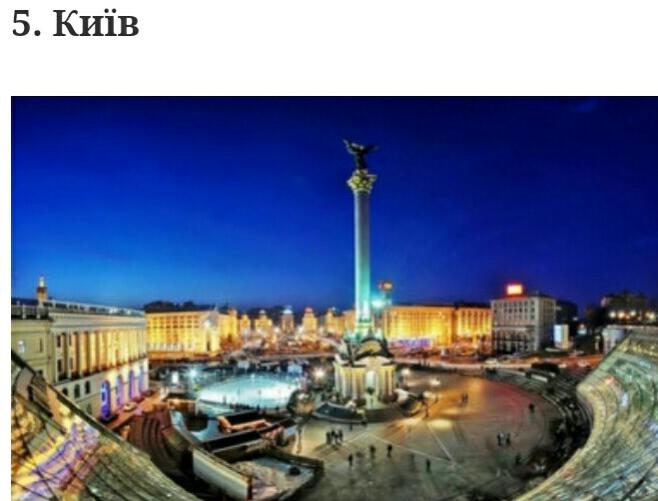 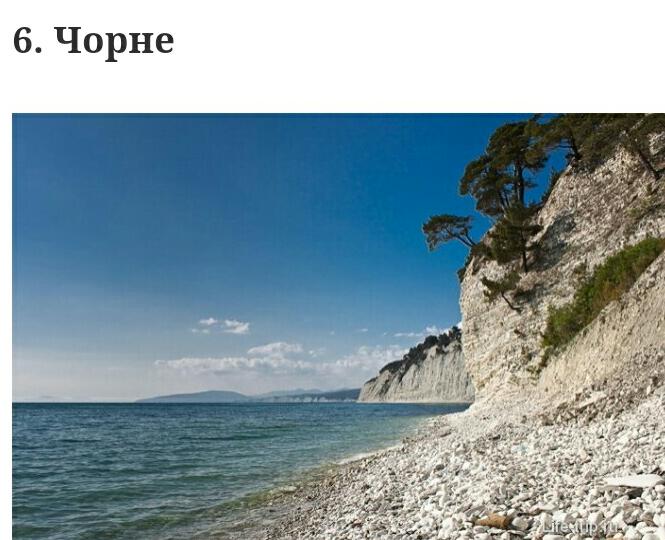 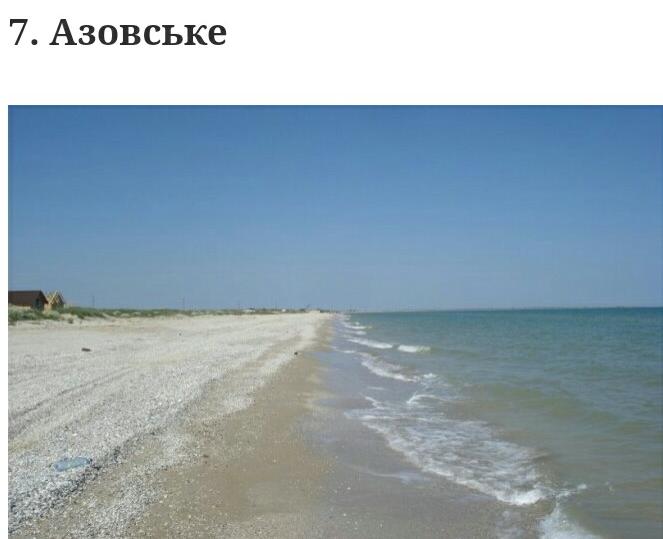 Пісня про Україну
https://youtu.be/zub6RHsnKkI
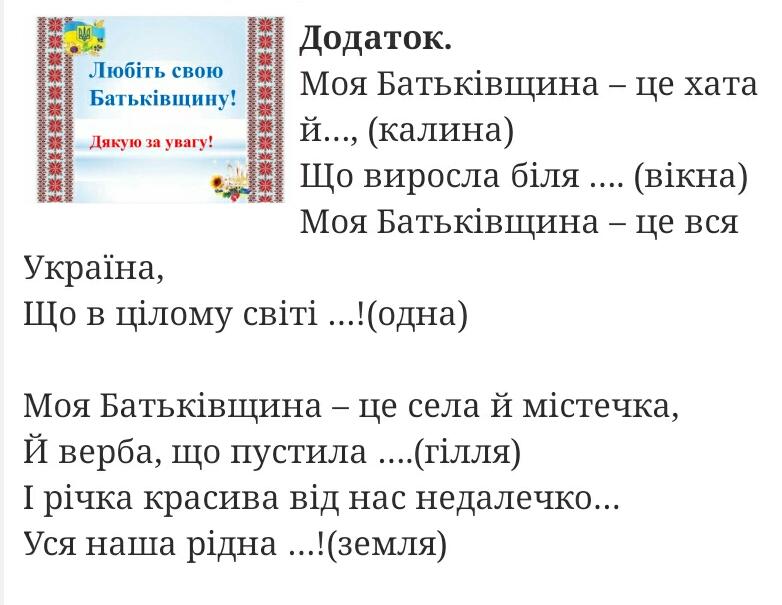 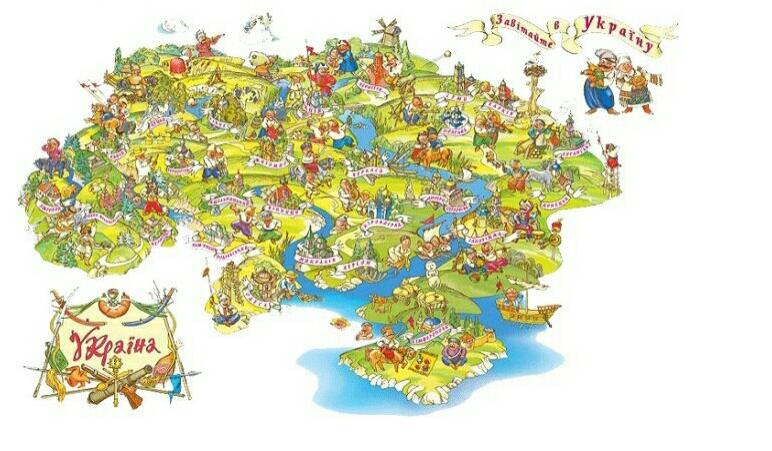 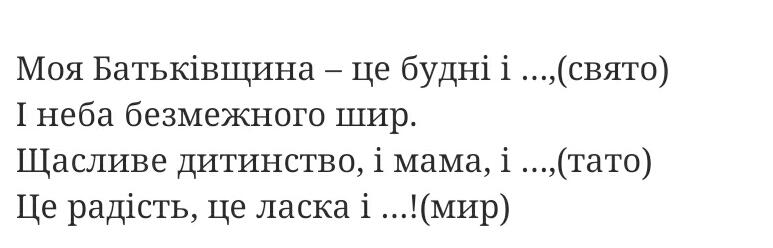